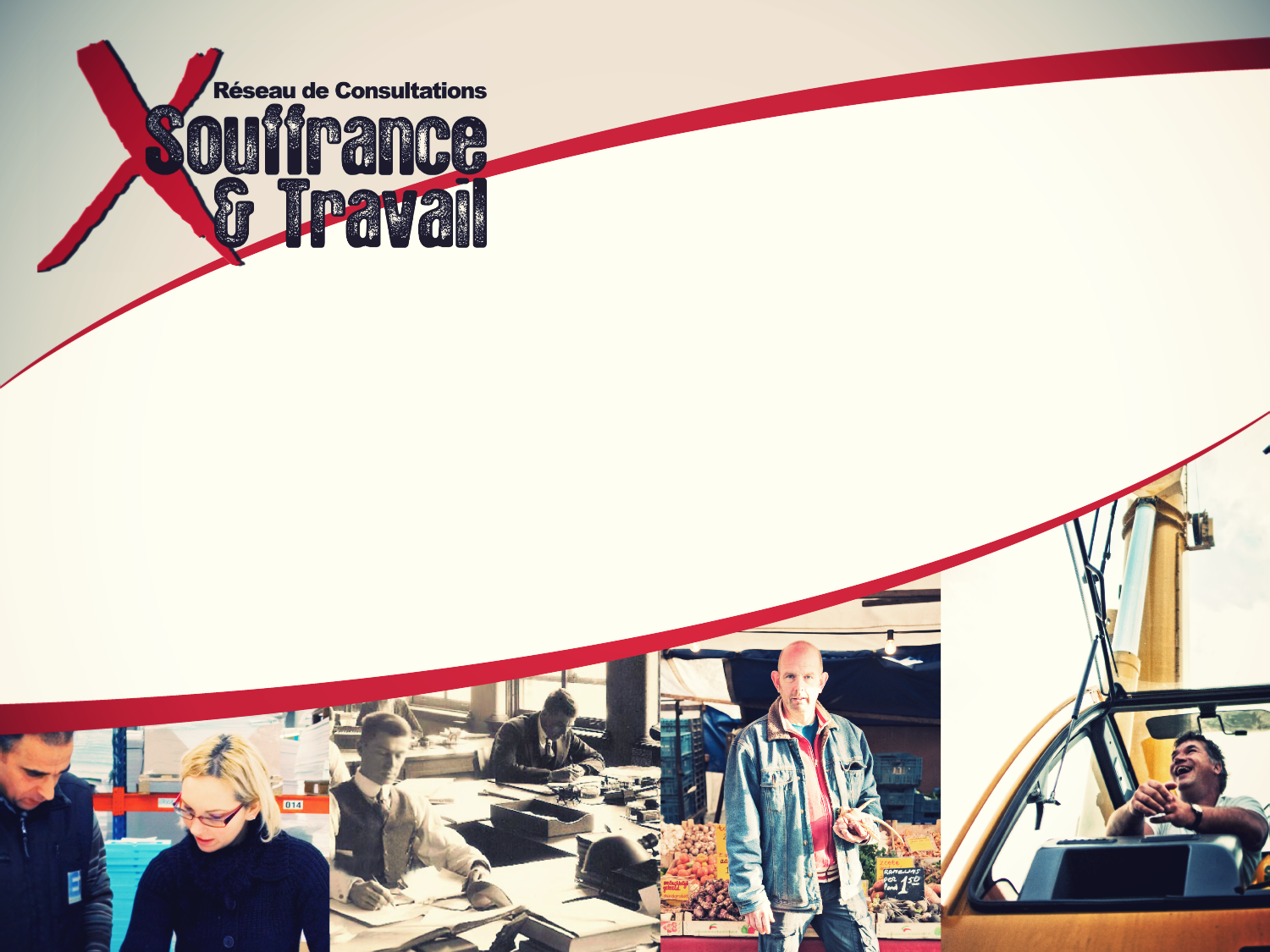 L’INSPECTION DU TRAVAIL
Jean-Louis OSVATH
Inspecteur du Travail
SOMMAIRE
Le cadre légal de l’action de l’inspection du travail
Deux sources de saisine
Différentes manières de répondre aux problèmes dans l’entreprise
Les organisations du travail aujourd’hui
Les modalités d’enquête
Le cadre légal de l’intervention de l’inspection du travail en matière de RPS
A – Le cadre Légal

Le code du travail mentionne :

que les IT sont chargés de veiller à l’application des dispositions du code du travail et autres dispositions légales relatives au travail (article L8112-1 du code du travail et suivants)

Pour cela ils disposent :
d’un droit d’entrée de jour comme de nuit et sans avertissement préalable[1] dans tout établissement où sont applicables ces règles, sont habilité à demander aux employeurs et aux personnes employées de justifier de leur identité et adresse. 

Ils ont une compétence géographique sur l’ensemble du département dans lequel ils sont affectés[2], 

ont accès aux documents, livres, registres. Ils constatent les infractions par voie de procès-verbal qui font foi jusqu’à preuve du contraire[3]


[1] Cass. crim. n° 98-83777 11 mai 1999 sur l’accès sans préalable, de jour comme de nuit
[2] Cass. crim. n°02-86661, 16 septembre 2003 
[3] Articles L8112-1 et 2 et L8113-1 à L8113-8 du code du travail
Le cadre légal de l’intervention de l’inspection du travail en matière de RPS
A – Le cadre Légal

Ils constatent les infractions par des procès-verbaux qui font foi jusqu’à preuve du contraire (article L, 8113-7 du code du travail)

La mise en œuvre de l’action pénale appartient aux autorités judiciaires. Le PV consiste en une proposition d’engager des poursuites. Il n’y a pas de formalisme obligatoire.

Le refus de dresser PV d’une infraction constitue une décision administrative susceptible de recours devant le juge administratif (CE 3/10/97) laissant ainsi aux agents de contrôle un large pouvoir d’appréciation de l’article 17 de la convention 81 OIT

Impossibilité d’intervenir dans un contentieux civil.

Ils ne sont pas des prescripteurs ni techniciens de la gestion des ressources humaines dans l’entreprise.
Le cadre légal de l’intervention de l’inspection du travail en matière de RPS
A – Le cadre Légal

Ils peuvent également proposer des amendes administratives

Lorsqu'un agent de contrôle de l'inspection du travail constate des manquements aux obligations dans certains domaines, il transmet au directeur régional des entreprises, de la concurrence, de la consommation, du travail et de l'emploi un rapport sur le fondement duquel ce dernier peut décider de prononcer une amende administrative :

1° Aux dispositions relatives aux durées maximales du travail (…);
2° Aux dispositions relatives aux repos fixées (…) ; 
3° (…) à l'établissement d'un décompte de la durée de travail et aux dispositions réglementaires prises pour son application ; 
4° Aux dispositions relatives à la détermination du salaire minimum de croissance (…) et aux dispositions relatives au salaire minimum fixé par la convention collective ou l'accord étendu applicable à l'entreprise (…) ; 
5° Aux dispositions prises pour l'application des obligations de l'employeur relatives aux installations sanitaires, à la restauration et à l'hébergement (…);
C’est le cas également pour les infractions en matière de déclaration de détachement, d’encadrement et d’accueil des stagiaires, de carte pro du BTP.
Le cadre légal de l’intervention de l’inspection du travail en matière de RPS
A – Le cadre Légal

Ils peuvent également décider d’un arrêt temporaire des travaux en cas de danger 
(Article L. 4731-1 du code du travail) 

L'agent de contrôle de l'inspection du travail peut prendre toutes mesures utiles visant à soustraire immédiatement un travailleur qui ne s'est pas retiré d'une situation de danger grave et imminent pour sa vie ou sa santé,(…) notamment en prescrivant l'arrêt temporaire de la partie des travaux ou de l'activité en cause, lorsqu'il constate que la cause de danger résulte : 
1° Soit d'un défaut de protection contre les chutes de hauteur ; 
2° Soit de l'absence de dispositifs de nature à éviter les risques d'ensevelissement ; 
3° Soit de l'absence de dispositifs de protection de nature à éviter les risques liés aux travaux de retrait d'amiante et de matériaux, y compris dans les cas de démolition, ainsi qu'aux interventions sur des matériaux, des équipements, des matériels ou des articles susceptibles de provoquer l'émission de fibres d'amiante;
4° Soit de l'utilisation d'équipements de travail dépourvus de protecteurs, de dispositifs de protection ou de composants de sécurité appropriés ou sur lesquels ces protecteurs, dispositifs de protection ou composants de sécurité sont inopérants ; 
5° Soit du risque résultant de travaux ou d'une activité dans l'environnement des lignes électriques aériennes ou souterraines ; 
dispositifs de protection de nature à éviter les risques liés aux travaux de retrait d'amiante (…) y compris dans les cas de démolition, ainsi qu'aux interventions sur des matériaux, des équipem6° Soit du risque de contact électrique direct avec des pièces nues sous tension ;
DEUX SOURCES DE SAISINE
Les plaintes individuelles des salariés
D’un point de vue plus collectif (CHSCT, DUER, …)
DEUX SOURCES DE SAISINE
Les plaintes individuelles des salariés
Intervention et confidentialité de la plainte

L’article 15 de la convention OIT n°81 prévoit : 
« Sous réserve des exceptions que la législation nationale pourrait prévoir, les inspecteurs du travail (…) devront traiter comme absolument confidentielle la source de toute plainte leur signalant un défaut dans l’installation ou une infraction aux dispositions légales et devront s’abstenir de révéler à l’employeur ou à son représentant qu’il a été procédé à une visite d’inspection suite à une plainte ».


La solution, pour être juridiquement délié de cette obligation, appartient au salarié. Il peut le faire par exemple en informant son employeur qu’il a saisi l’inspection du travail. 

Concrètement, il adresse un courrier à son employeur pour exposer sa situation et met l’inspection du travail en copie de ce courrier.
FAIRE FACE AUX DIFFÉRENTES MANIÈRES DE RÉPONDRE AUX PROBLÈMES DANS L’ENTREPRISE
Deux manières d’éluder le problème, la tendance à  :
L’individualisation
La généralisation
FAIRE FACE AUX DIFFÉRENTES MANIÈRES DE RÉPONDRE AUX PROBLÈMES DANS L’ENTREPRISE
A. -Un état des lieux préoccupant

B. -	Les organisations du travail aujourd’hui
 
C. -	Leurs conséquences
FAIRE FACE AUX DIFFÉRENTES MANIÈRES DE RÉPONDRE AUX PROBLÈMES DANS L’ENTREPRISE
A - UN ETAT DES LIEUX PREOCCUPANT
Malgré les rapports d’experts, malgré toute la littérature sur le sujet :

« La plupart des entreprises n’ont engagé aucune démarche. (…)
Dans les plans d’action très peu de mesures organisationnelles sont prises alors que la réglementation et la jurisprudence considèrent que l’entreprise répond à l’obligation de sécurité de résultat seulement si elle met en place des mesures de prévention collective et organisationnelle.
FAIRE FACE AUX DIFFÉRENTES MANIÈRES DE RÉPONDRE AUX PROBLÈMES DANS L’ENTREPRISE
A - UN ETAT DES LIEUX PREOCCUPANT
« Nous craignons que cette situation puisse avoir les conséquences suivantes :
	Les plans d’action qui n’intègrent pas l’organisation du travail continueront à faire peser des contraintes inchangées sur les salariés et leur encadrement. (…)
	Les plans d’action centrés principalement sur le repérage et le soin des salariés en souffrance pourront être interprétés par eux comme une stigmatisation de la part d’entreprises qui n’auraient identifié comme source du problème que la fragilité de certains salariés et qui refuseraient de se pencher sur leurs propres dysfonctionnements. » *

(*) note conjointe ARACT  - DIRECCTE Midi Pyrénées
FAIRE FACE AUX DIFFÉRENTES MANIÈRES DE RÉPONDRE AUX PROBLÈMES DANS L’ENTREPRISE
A - UN ETAT DES LIEUX PREOCCUPANT
Quelques exemples illustrés régulièrement dans l’actualité :

Suite à des situations de suicide dont le lien avec le travail pouvait être établi, en tout cas suspecté, les entreprises ont communiqué tout de suite, sans avoir fait la moindre enquête, pour dire qu’il n’y a pas de lien avec le travail mais que ce sont des problèmes personnels.
FAIRE FACE AUX DIFFÉRENTES MANIÈRES DE RÉPONDRE AUX PROBLÈMES DANS L’ENTREPRISE
B - LES ORGANISATIONS DU TRAVAIL AUJOURD’HUI
Ces vingt dernières années sont apparues des formes d’organisation et des méthodes, pour certaines issues du toyotisme (Lean) (1)

Ces organisations sont venues prendre une place importante et sont transposées à force d’audit et consultants dans grand nombre d’entreprises mais côtoient des formes plus anciennes (tayloriennes, apprenantes, simples)

Essentiellement gestionnaire. La production de valeurs ne serait plus à rechercher dans le travail mais dans les nouvelles méthodes de gestion, qu’on appelle parfois procédurielles, par opposition au travail fondé sur l’exercice du métier
FAIRE FACE AUX DIFFÉRENTES MANIÈRES DE RÉPONDRE AUX PROBLÈMES DANS L’ENTREPRISE
B - LES ORGANISATIONS DU TRAVAIL AUJOURD’HUI
Généralisation de la gestion
L’individualisation – entretiens annuels – objectifs – parts variables de salaire
Le management
Le pilotage par l’aval, le client roi
La qualité et la communication
Les procédures
L’informatisation
Les changements d’organisationpermanents
FAIRE FACE AUX DIFFÉRENTES MANIÈRES DE RÉPONDRE AUX PROBLÈMES DANS L’ENTREPRISE
C – LES CONSEQUENCES
charge de travail, difficile à absorber, pression temporelle, complexité 

exigences émotionnelles et notamment le contact avec le public, 

manque d’autonomie et de marges de manœuvres, 

manque de soutien social et de coopération de la part de la hiérarchie et des collègues de travail, 

difficultés de conciliation entre la vie familiale et professionnelle,
FAIRE FACE AUX DIFFÉRENTES MANIÈRES DE RÉPONDRE AUX PROBLÈMES DANS L’ENTREPRISE
C – LES CONSEQUENCES
manque de reconnaissance et sentiment d’inutilité du travail effectué, perte du sens du travail que l’on effectue,  

conflits de valeur entre les exigences de travail et les valeurs personnelles qui peut se révéler néfaste pour la santé mentale (travail en mode dégradé)

insécurité consécutive aux changements intervenus dans l’organisation 

Autant de facteurs à l’origine des tensions interpersonnelles dans les services, parfois l’isolement des salariés (la mise à l’écart de celui qui est en souffrance aussi par rapport à l’image qu’il renvoie au collectif de travail de ce qui pourrait leur arriver), harcèlement moral éventuel, 
Développement de toutes les pathologies décrites par ailleurs,
LES MODALITÉS D’ENQUÊTE
Recueillir les propos du salarié
Orienter
Déclaration d’accident du travail
Rassembler les éléments matériels
Recueillir les propos de salariés de l’entreprise, témoignages, …
Comprendre l’organisation du travail afin de déterminer les facteurs pouvant être à l’origine de la situation dégradée
SUITES EVENTUELLES
Observations écrites, rappeler l’employeur à ses obligations (Principes généraux de prévention, évaluation des risques, harcèlement moral, sexuel, …)
y compris par la voie pénale :
Procès-verbal (Harcèlement moral, Absence d’évaluation des risques, …)
Mise en demeure Direccte
Signalement au Procureur de la République – article 40 code de procédure pénale (mise en danger d’autrui, homicide involontaire, agression sexuelle, viol …)
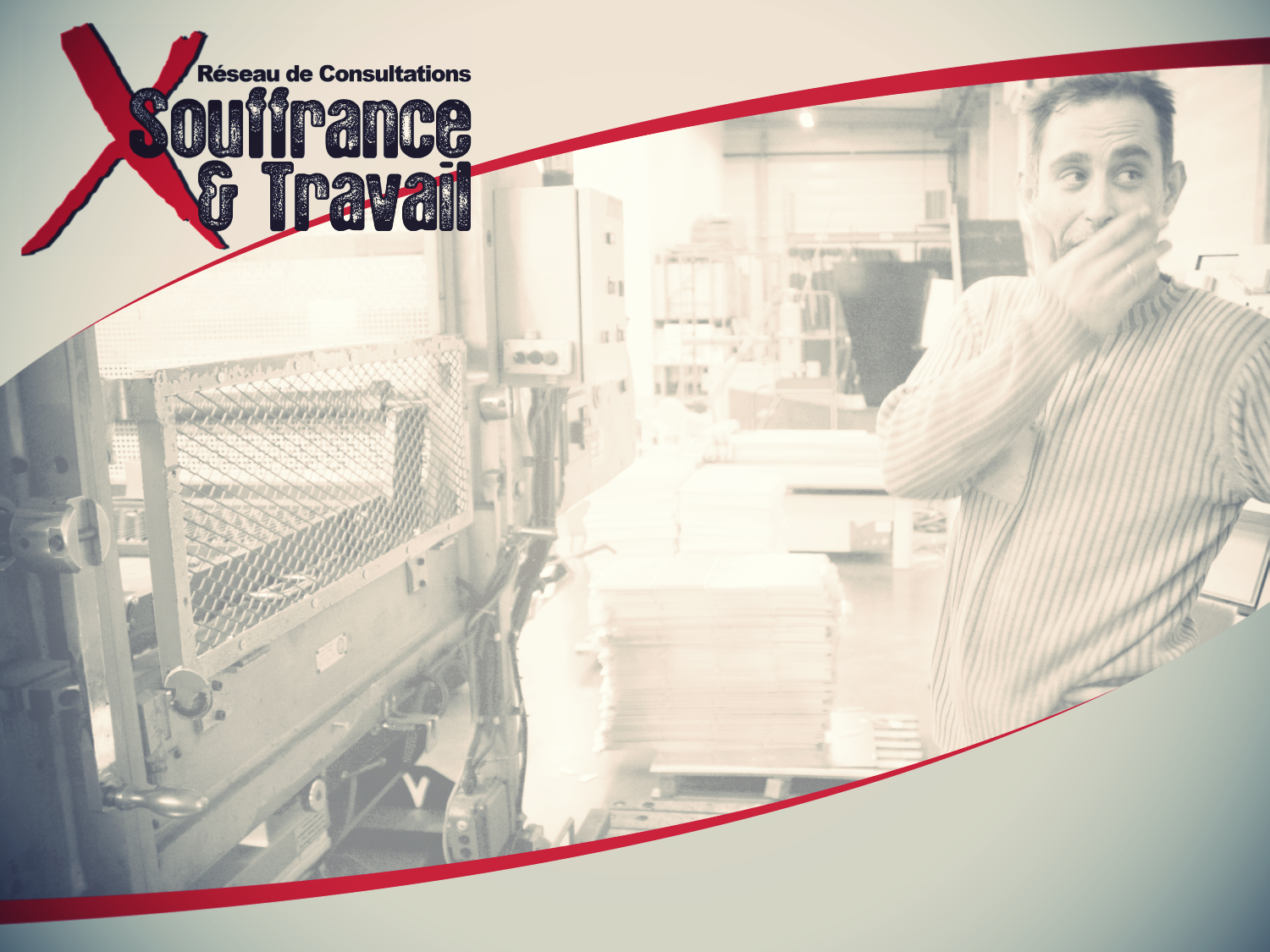 Retrouvez l’intégralité du contenu
Souffrance & Travail sur

www.souffrance-et-travail.com
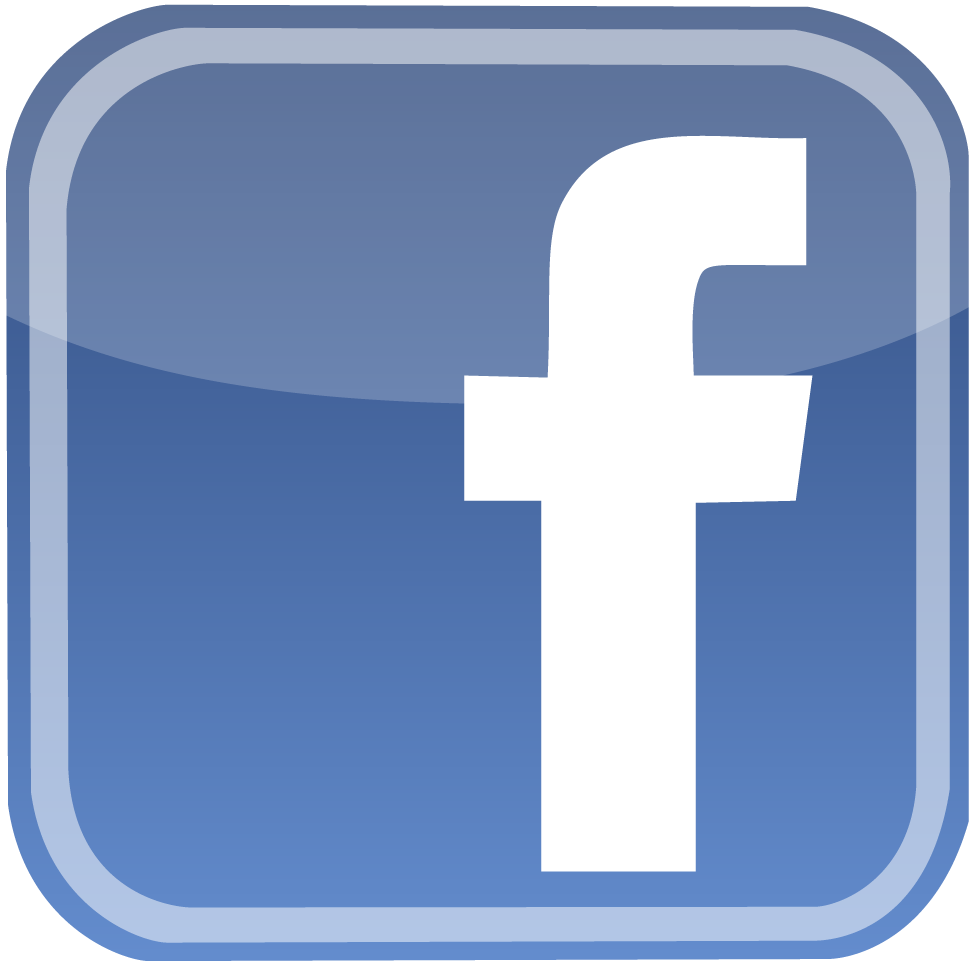 facebook.com/SouffranceEtTravail